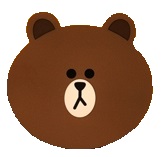 第六組第⑤ 頁 ②価格戦略：定價
組員：4A2E0009周薏芳
4A2E0010鄭宇珍
4A2E0029黃郁儒
4A2E0031陳姻燕
4A2E0088張翔婷
4A2E0097曾佳慧
価格志向P.190
成本導向定價法(cost plus pricing)
以產品單位成本為基本依據，再加上預期利潤來確定價格的成本導向定價法，是一般企業最常用、最基本的定價方法。
價格=成本+利益額
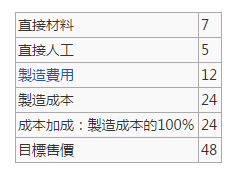 加價法(markup pricing)
為成本導向定價法衍生出的。把所有為生產某種產品而發生的成本均算入成本的範圍，計算單位產品的變動成本，合理分攤相應的固定成本，再依照一定的目標獲利率來決定價格。

比如成本1000元賣1500元，他就可以賺取50%的利潤。
價格=成本+(成本利益額)= 成本+(1利益額)
目標利潤定價法(target profit pricing)
以某目標利潤為依據來設定產品價格。
銷售量＝固定成本/（價格－變動成本）
例：固定成本=$5000、變動成本=$20、價格=$30
＝$5000/$10 = 500
即銷售量為500個單位時，銷售額等於總成本，利潤為零，之後每賣一個單位，則淨賺$10
廠商可藉由預測價格與需求量之間的關係，並利用損益平衡分析，來訂定合適的價格。如果這利潤符合目標，則接受定價。若不符合利潤目標，則嘗試調整成本或價格，預測新的需求量，以決定是否有更合適的價格水準
盈虧平衡點 (break-even point)
通常是指全部銷售收入等於全部成本時的產量。找出銷售額為總成本相等的銷售點
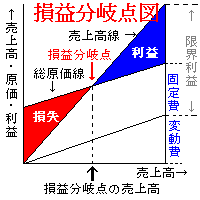 需要志向：消費者導向定價P.191
依據消費者的價值認知而設定價格。以消費者的角度為出發點，訂定對於消費者來說是合適的價格。
需要志向の価格設定は、消費者や顧客が製品、サービスに対し｢どの程度まで価値を認めているのか｣のカスタマー・バリューに基づいた価格設定法になります。
これは、顧客側の視点での判断になり、価格を見極めていく事になります。
知覚価値価格： 知覺價值定價P.191
尋找商品銷售出去的價格區間，並提供符合其價格的商品價值。是以消費者觀點設定價格的定價方法。當設定為低價位時，須控制成本才能產生利潤。設定為高價位時，須提供符合高價位的產品價值使消費者認同。

商品、サービスが売れる価格帯をリサーチし、その価格に見合った価値を提供していく方法です。そして、その価格帯でも利益が出るようにコストを抑えていく事になります。もしも、高価格で販売するのであれば、その値段に見合う価値がある事を消費者のマインドに知覚させ、納得させる必要があります。
需要価格：需求訂價
隨著時間、年齡、季節、場所等因素變化影響，消費者需求也會變動。所以要依照需求變動而提高或降低價格。

時間帯、年齢、時期、場所など、様々な条件変化の影響で、需要動向も変化してしまいます。なので、需要動向の変化に応じて価格を上げたり、下げたりなどの設定を行います。
需要価格：需求訂價
舉例來說，部分超市或便當店會隨著打烊時間接近使商品新鮮度降低，又或是可能賣不出去的情況下而提供降價優惠。

例えば、スーパーや弁当販売店などでは、閉店時間が近づくと鮮度も落ち、また、売り残る(需要が減る)可能性もあるので、半額などにし見合った価値提供をします。
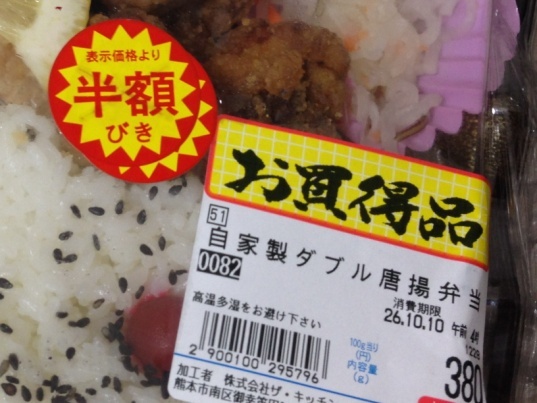 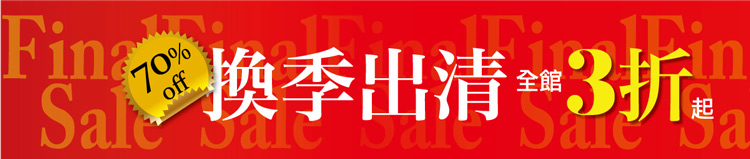 競争志向： 競爭者導向定價P.192
以競爭者的價格為依據，設定與競爭者相同或相近的價格。

競合指向型価格設定とは競合製品との競争を考慮し実勢価格に基づいて価格設定をすることをいう。
入札(オークション価格設定)：競標定價 P.193
多用在重大工程或採購上，以公開招標的方式，以便選擇競標價格最低的承包商。

ネット・オークションなどでも、個人対個人、事業者対個人の様に、製品もあらゆるモノが取引されています。例えば、公共事業の請負工事などを受注する際に行われ工事の請負の見積価格を発注者側に提示し、一番価格を高く提示した事業者が落札できます。
実勢価格(現行レート価格設定)：現行價格定價 P.192

主要是以競爭者的價格為基準而設定「較高」 、 「較低」或是「相同的價格」之定價法。

主に、競合他社の価格を基準に「高い価格」「安い価格」「同等の価格」を設定する方法です。
実勢価格(現行レート価格設定)：現行價格定價 P.192
舉例來說，有些寡占產業如水泥、木材、鋼鐵等原料，因為公司家數少，容易掌握彼此的價格，而有大致相同的定價。現行價格定價法也常用於成本難以估計時使用。

例えば、鉄鋼、材木、紙、などのコモディティ化された業界で、企業の競争が少なく最大シェアを持つマーケット・リーダーが存在する市場（寡占（かせん）市場）では、大幅な価格差はなく一定的で、同一価格を設定する事が多く、マーケット・リーダーの価格変化で、他社も価格を追随し変化させる方法をとる事が多あります。
新製品価格戦略
吸脂訂價(market-skimming pricing)P194 
例子:高科技消費性電子產品
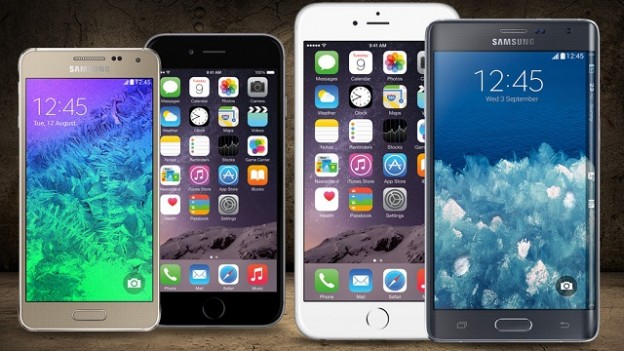 滲透訂價(market-penetration pricing) P196
例子:以慶開幕等活動來讓消費者先以低價格來吸引消費者的目光
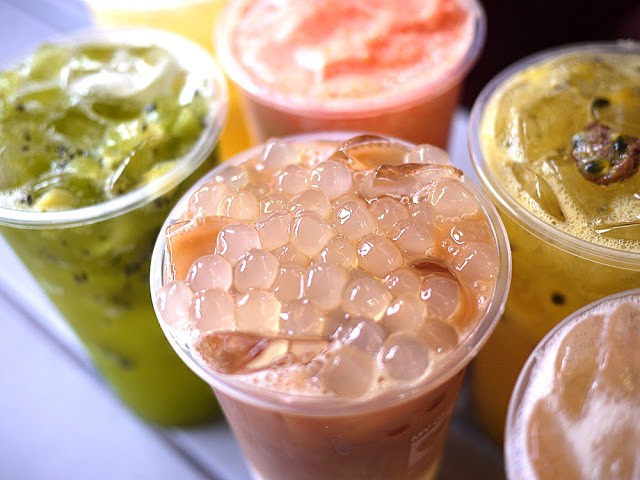 價格溢價(premium price)プレミアム価格

プレミアム価格とは、通常の製品よりも上位の品質、ブランド、あるいは希少性などの価値を持つ商品に対して特別に設定（上乗せ）された価格のことである。
プレミアム価格は通常の製品に比べると高いが、消費者が価格相応の品質や希少価値を認めれば割り増し分を対価として支払ってもよいと考える。特に消費者が商品ブランドを価値と認め、その価値に対して支払ってもよいと考える部分の価格は「価格プレミアム」とも呼ばれる。

溢價定價就是對於比普通商品還要有更高的品質、有品牌或是比較稀有等有價值的商品的特別定價。
溢價價格雖然比普通商品的價格還要高，但如果消費者認同價格與其品質或價值相應的話，就會多付一點當作代價，這就稱為溢價定價。
例子:夕張哈密瓜 神戸牛
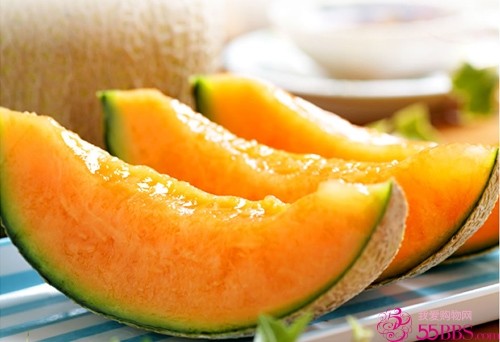 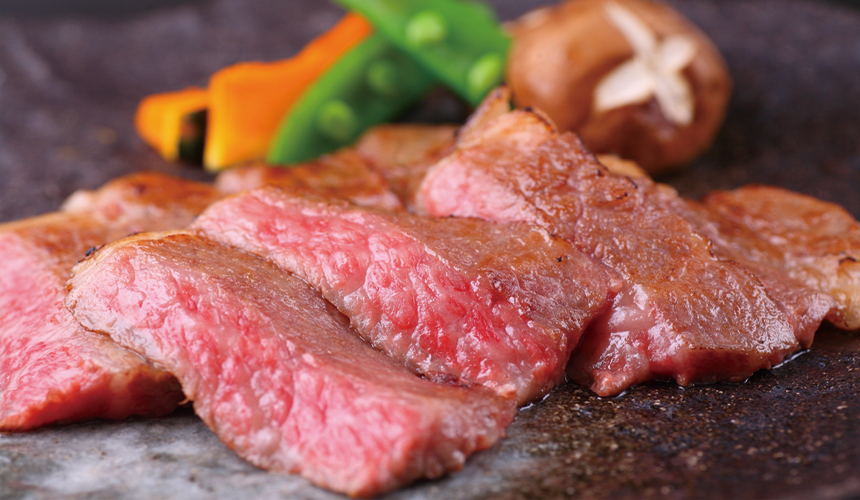 価格調整戦略：價格調整策略
割引：打折（わりびき）

是商品買賣中的讓利、減價，是賣方給買方的價格優惠。
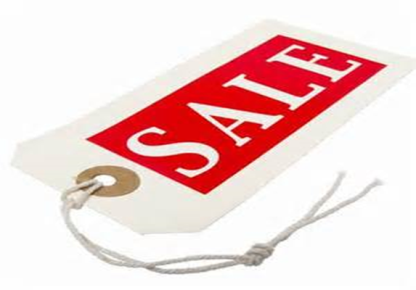 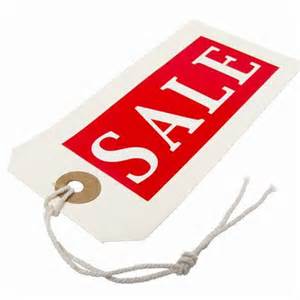 アロワウンス：折讓（allowances）

促銷折讓 :製造商給予中間商的折扣，以鼓勵中間商執行某些管理功能，像是廣告 促銷 儲藏 售後服務等。

換購折讓 :顧客透過以舊品換新品時，可以得到特別的優惠或折讓，以確保故各地忠誠度與提高產品周轉率。
差別の価格：差別訂價P.200
（さべつのかかく）
是差別訂價又稱價格歧視，是指兩種以上的價格出售相同的產品或服務，通常以顧客特性、消費地點、產品形式、消費時段等特性作為區分。
顧客特性 :因個人身分或團體性質而異
消費地點 :因地區的不同而有不同價位
產品形式 :因顏色款式等微小的差別而有不同價格
消費時段 :在不同的時間區間訂定不同價位
地理の価格：地理定價
（ちりのかかく）
是一種根據商品銷售地理位置不同而規定差別價格的策略。競爭激烈的地區會採用低價位販賣，競爭較不激烈的地方會採用高價位販賣。
販売促進型価格:促銷定價                                P.200（はんばいそくしんがたかかく）
是指公司為了在短期內刺激消費者購買而採取降價措施，也是促銷工具之一。

犧牲打 :犧牲某一部份產品的毛利，而依靠其他產品獲利
促銷折扣 :直接在定價上打折，讓買方以較低的價格購買
現金折扣 :為了鼓勵顧客盡快支付貨款而設計
數量折扣 :顧客大量購買而給予商品的單位價格給予折扣
季節折扣 :在某些季節廠商為了減低庫存貨創新商機而應用的定價方式
心理的価格戦略P.198
心理定價考慮消費者對於價格的心理反應，來決定價格。

心理的価格設定とは、経済的側面だけでなく消費者の心理的側面を考慮した価格設定のことをいう。
端数価格（はすうかかく）：畸零定價

採用畸零的數字來定價，199或299等價格，給予消費者這樣很便宜的印象，而購買商品。

98円とか990円のように切りのよい値段よりやや低い価格をつけること。消費者に安いという印象を与え、その商品の購入に結びつけようとするものである。
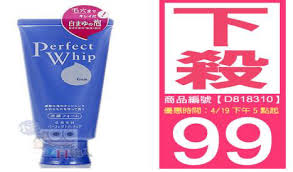 慣習価格（かんしゅうかかく）：習慣定價

根據消費者對某個產品長期間的、不意改變得認知來決定價格。

変更すると購入に抵抗を感じるような，慣習的なものとして消費者の心理に固定化した商品価格。
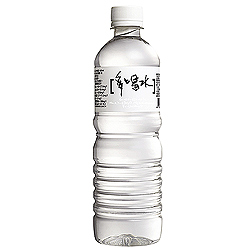 名声価格（めいせいかかく）：名望定價

這種定價方式是以高價讓消費者覺得產品具有較高的聲望、地位等。精品業常用這種定價。

価格が高いほど高級で使用者のステータスも高くみられると考える消費者の心理を利用した。
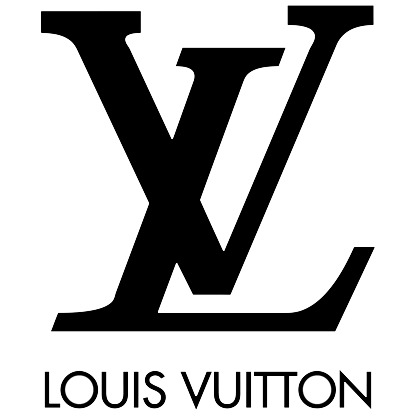 プライスライニング：價格排列定價法、分級定價price lining

分級定價策略又稱分檔定價心理策略，是指在制定價格時，把同類產品分成幾個等級，不同等級的產品，其價格有所不同。

製品ラインのランクに応じて多段階な価格設定をするもので、この価格ランクをプライス・ラインや価格線ということから、価格ライン政策とも呼ばれます。例えば、ネクタイなどで見られる、3,000円均一、5,000円均一、一万円均一などが典型例で、普及品・中級品・高級品といったランクを設定し、そのランクに応じて同一価格を設定する方法です。
販売促進的価格戦略P.200
促銷定價(promotional pricing)

是指公司為了在短期內刺激消費者購買而採取降價措施，也是促銷工具之一。
犧牲打(ロスリーダー戦略)(loss leader)：
犧牲某一部份產品的毛利，而依靠其他產品獲利。
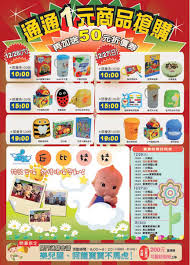 每日低價策略(EDLP戦略)(Every Day Low Pricing)
指零售商總是希望儘早保持商品低價，儘管有些商品價格也許不是市場最低的，但給顧客的印象是所有商品價格均比較低廉。

每天低價，每天便宜
薄利多銷，天天降價

每日低價策略具有下列優勢： 
1. 減少價格戰
2. 減少廣告
3. 提高對顧客的服務水平
4. 提高邊際利潤
參考資料：

MBA智庫百科  
http://wiki.mbalib.com/wiki/%E9%A6%96%E9%A1%B5
全家便利商店
http://www.family.com.tw/Marketing/Integration/Default.aspx?ID=605
樂兒屋
http://aronrandom.pixnet.net/blog/post/29587118-%E6%A8%82%E5%85%92%E5%B1%8B%E7%94%9F%E6%B4%BB%E5%BB%A3%E5%A0%B4-%E6%AD%A1%E6%85%B6%E5%A4%A7%E7%81%A3%E5%BA%97%E9%96%8B%E5%B9%95%E7%9C%BE%E5%A4%9A%E5%95%86%E5%93%81%E4%B8%80
每日低價
http://wiki.mbalib.com/zh-tw/%E6%AF%8F%E6%97%A5%E4%BD%8E%E4%BB%B7%E7%AD%96%E7%95%A5
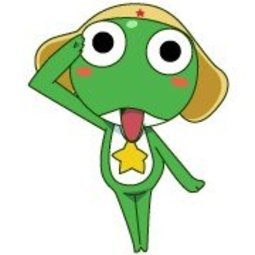 報告完畢
謝謝大家
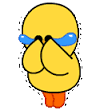